Министерство просвещения и воспитания Ульяновской области
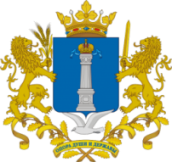 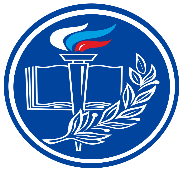 От самообследования к добросовестности контролируемого лица
(региональный государственный контроль (надзор) 
за достоверностью, актуальностью 
и полнотой сведений об организациях отдыха детей 
и их оздоровления, включенных в реестр организаций отдыха детей и их оздоровления).
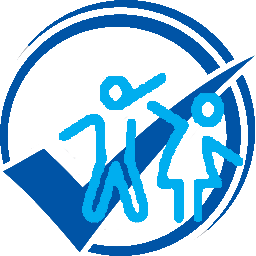 Ульяновск
Июль 2023
Министерство просвещения и воспитания Ульяновской области
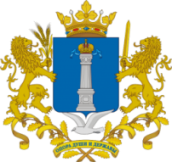 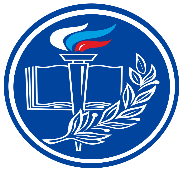 Часть 2 статьи 51 Федерального закона от 31.07.2020 №248-ФЗ «О государственном контроле (надзоре), муниципальном контроле в Российской Федерации»
Самообследование осуществляется в автоматизированном режиме с использованием одного из способов, указанных на официальном сайте контрольного (надзорного) органа в сети "Интернет", и может касаться как контролируемого лица в целом, 
так и его обособленных подразделений, иных объектов.
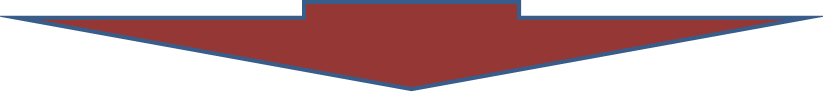 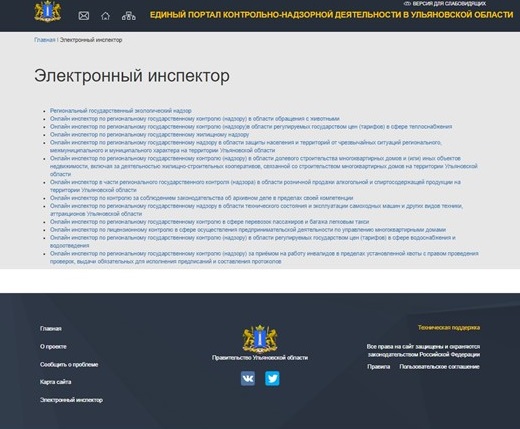 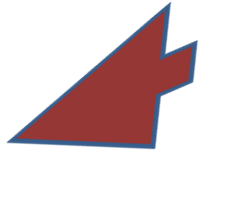 Сервис самопроверки портала www.risk73.ru
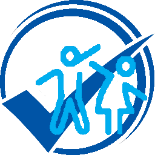 Ульяновск
Июль 2023
Министерство просвещения и воспитания Ульяновской области
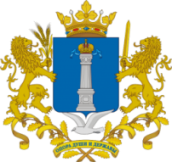 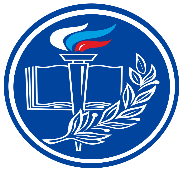 Самообследование проводится по следующему алгоритму:
Руководитель организации отдыха детей и их оздоровления либо уполномоченное им лицо выходит на портал по ссылке: http://risk73.ru/elektronnyj-inspektor/
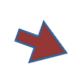 Онлайн инспектор по региональному государственному контролю (надзору)
за достоверностью, актуальностью и полнотой сведений об организациях отдыха детей и их оздоровления, содержащихся в реестре организаций отдыха детей и их оздоровления, на территории Ульяновской области
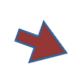 Тест состоит из 5 вопросов, после ответа на каждый появляется информация о соблюдении или несоблюдении тестируемым лицом обязательного требования, установленного для регионального контроля в сфере отдыха детей и их оздоровления
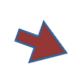 Организация отдыха детей и их оздоровления, успешно прошедшая тест, может претендовать на признание соответствующей критериям добросовестности
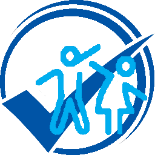 Ульяновск
Июль  2023
Министерство просвещения и воспитания Ульяновской области
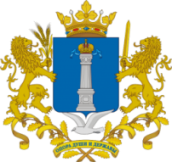 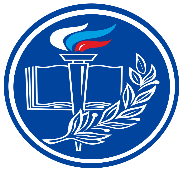 Самообследование проводится по следующему алгоритму:
Руководитель организации отдыха детей и их оздоровления либо уполномоченное им лицо выходит на портал по ссылке: http://risk73.ru/elektronnyj-inspektor/
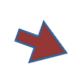 Онлайн инспектор по региональному государственному контролю (надзору)
за достоверностью, актуальностью и полнотой сведений об организациях отдыха детей и их оздоровления, содержащихся в реестре организаций отдыха детей и их оздоровления, на территории Ульяновской области
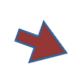 Тест состоит из 5 вопросов, после ответа на каждый появляется информация о соблюдении или несоблюдении тестируемым лицом обязательного требования, установленного для регионального контроля в сфере отдыха детей и их оздоровления
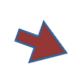 Организация отдыха детей и их оздоровления, успешно прошедшая тест, может претендовать на признание соответствующей критериям добросовестности
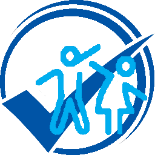 Ульяновск
Июль  2023
Министерство просвещения и воспитания Ульяновской области
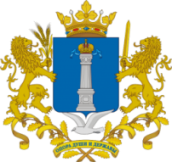 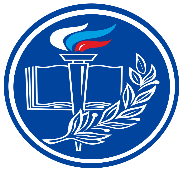 СПАСИБО ЗА ВНИМАНИЕ!
Отдел государственного контроля и региональных полномочий департамента  по надзору и контролю 
в сфере образования Министерства просвещения 
и воспитания Ульяновской области, тел. 63-04-04, доб. 303 и тел. 63-04-04 доб. 306
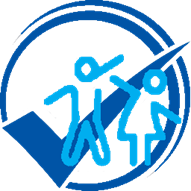 Ульяновск
Июль  2023